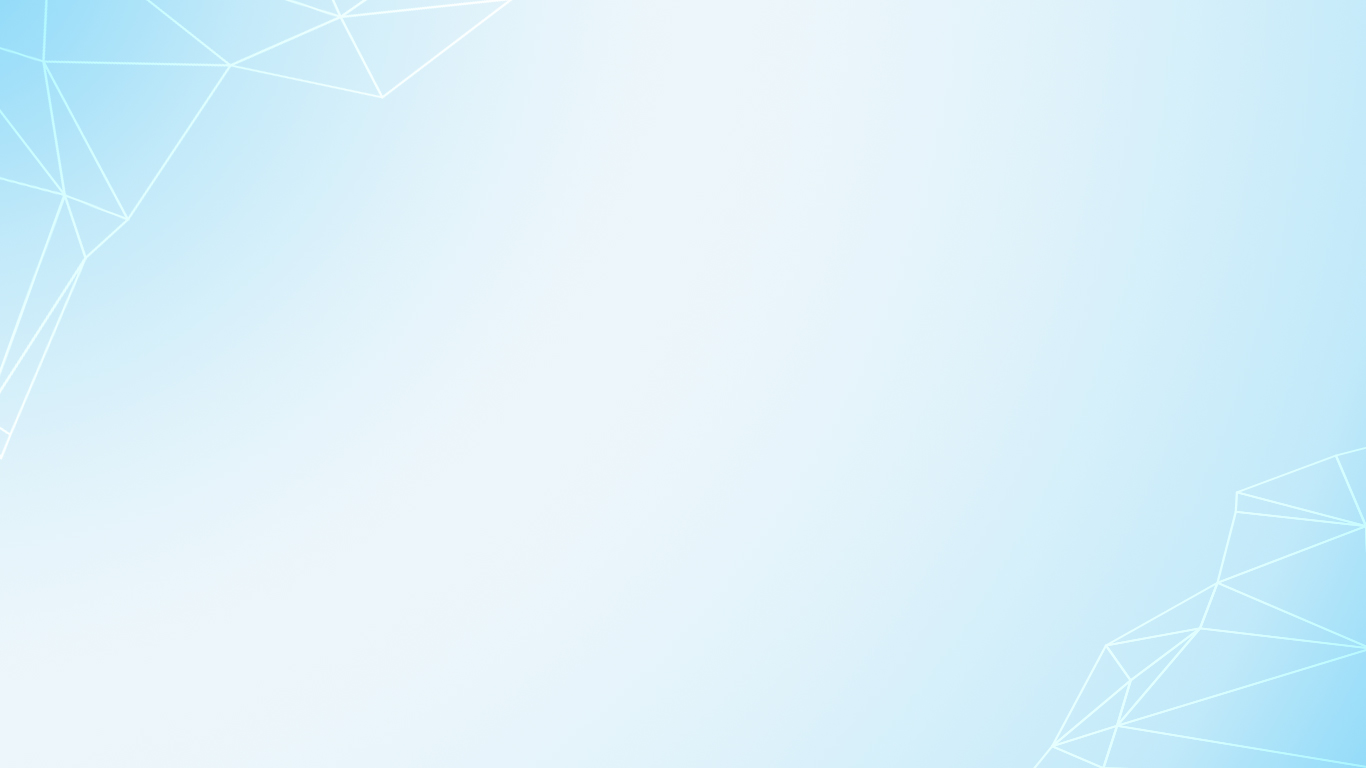 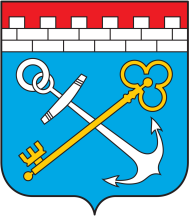 Региональные ресурсные центры развития дополнительного образования физкультурно-спортивной направленности как составляющая часть современной модели управления
Маевская Татьяна Ивановна
директор ГБУДО «Центр «Ладога» Ленинградская область
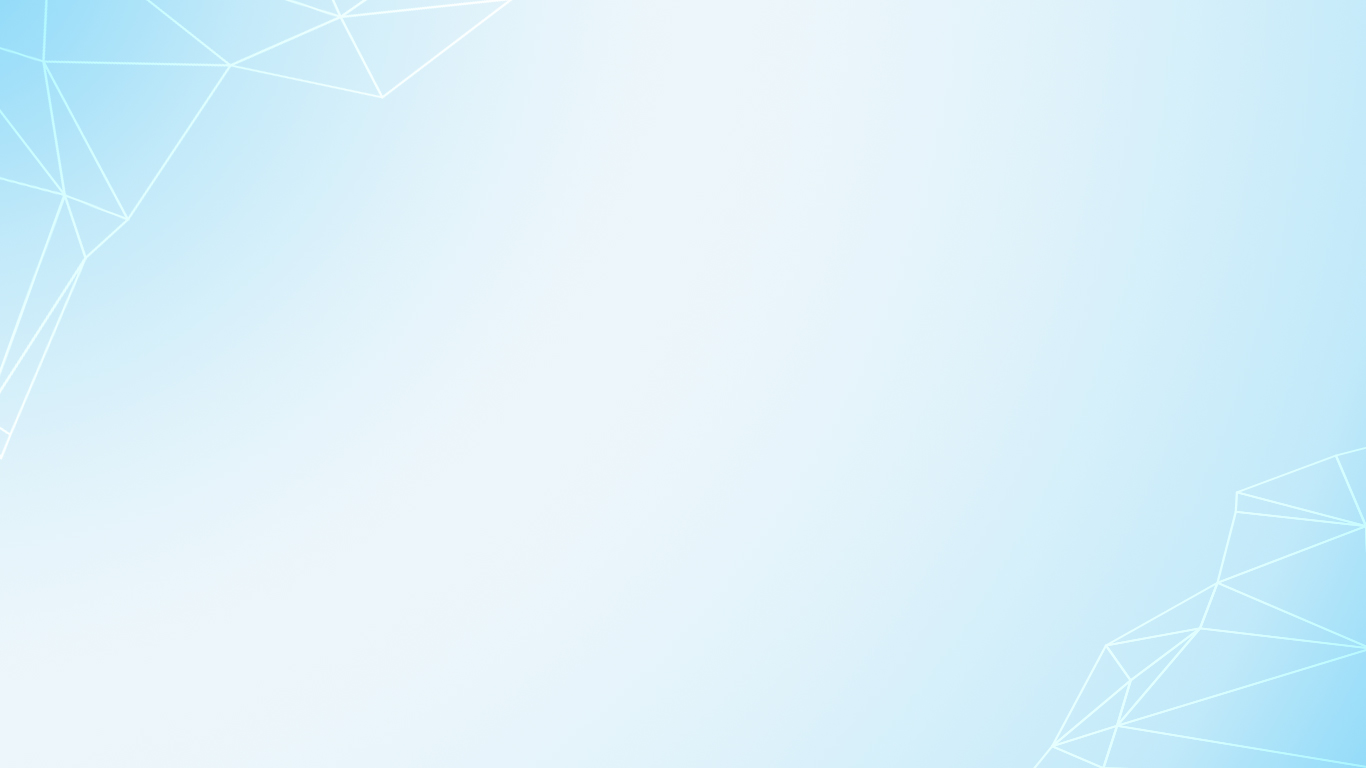 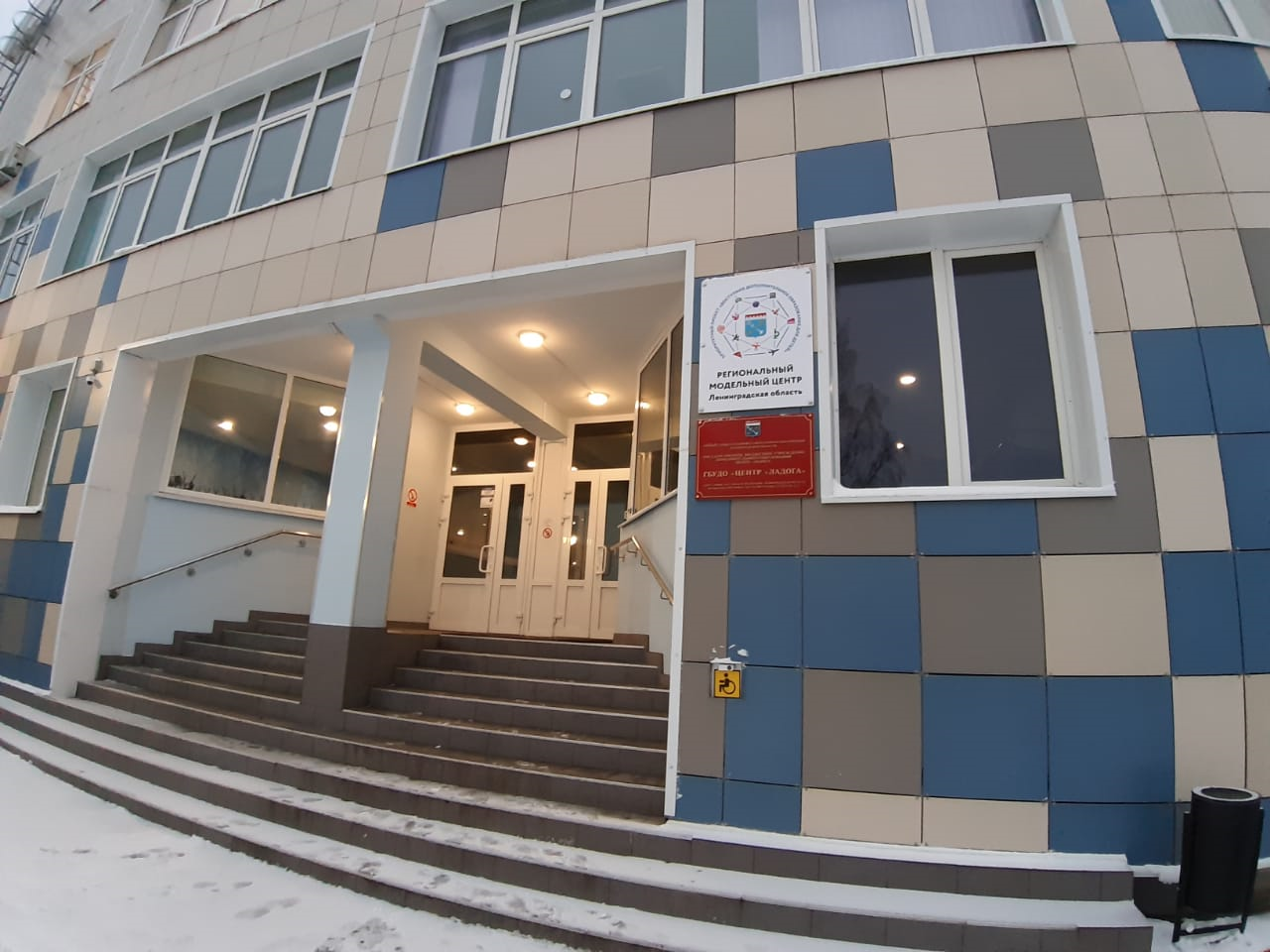 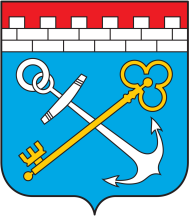 Дата открытия 16 апреля 2005 года
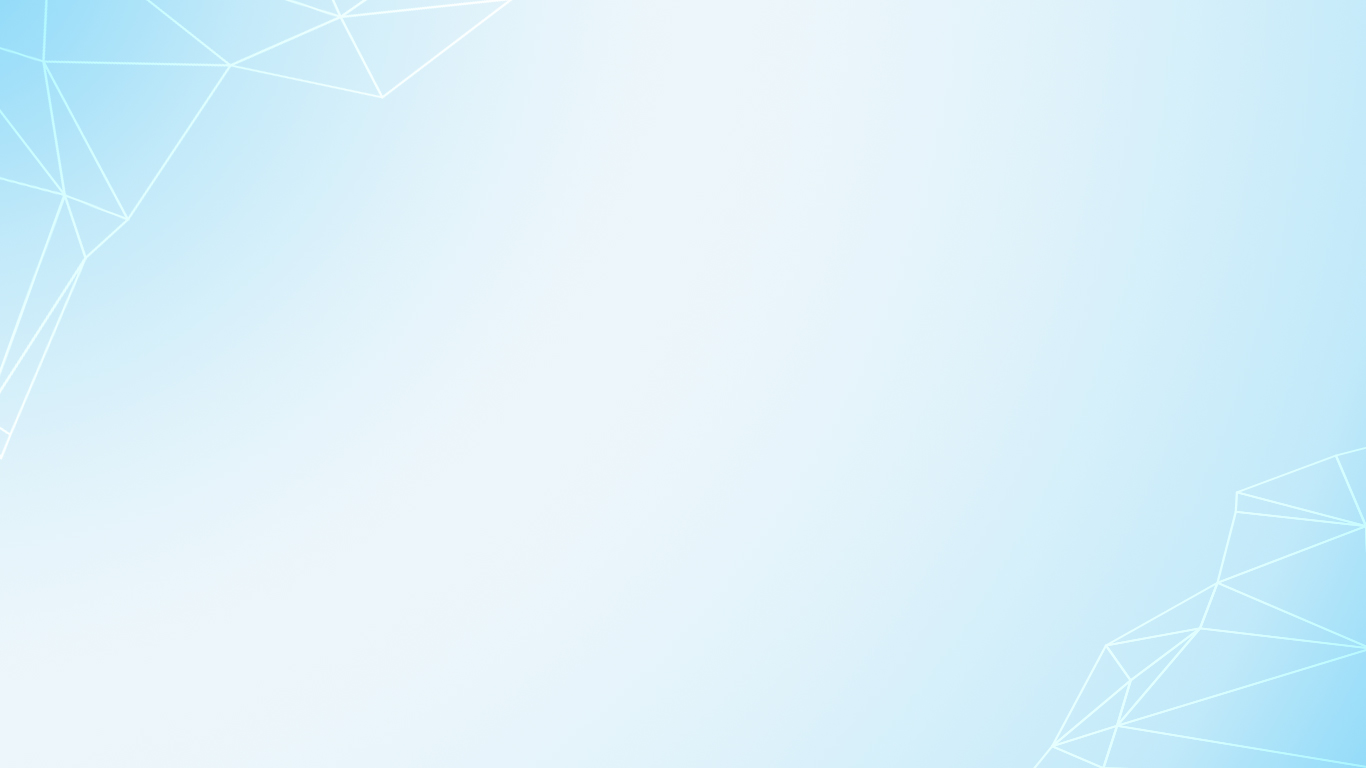 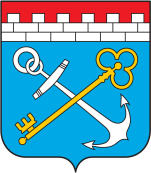 НАПРАВЛЕННОСТИ 
СИСТЕМЫ ДОПОЛНИТЕЛЬНОГО ОБРАЗОВАНИЯ
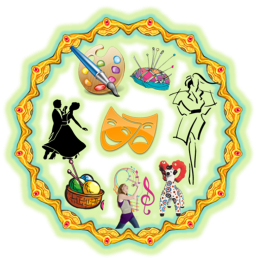 96 
учреждений дополнительного образования
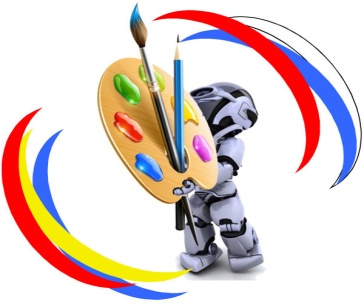 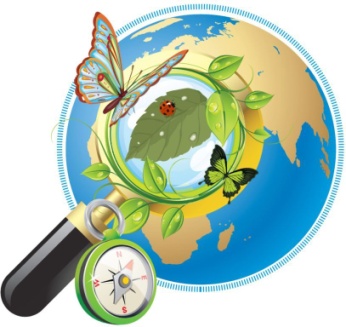 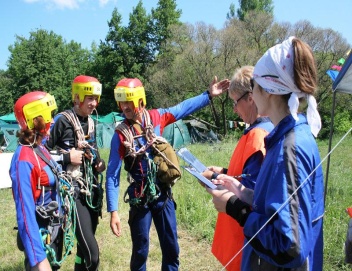 116974
обучающийся
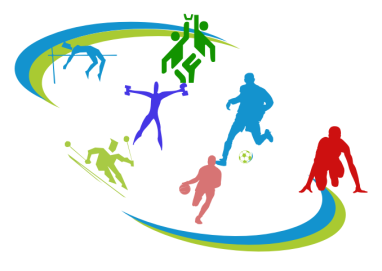 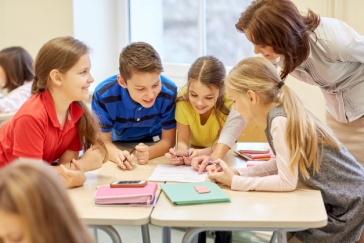 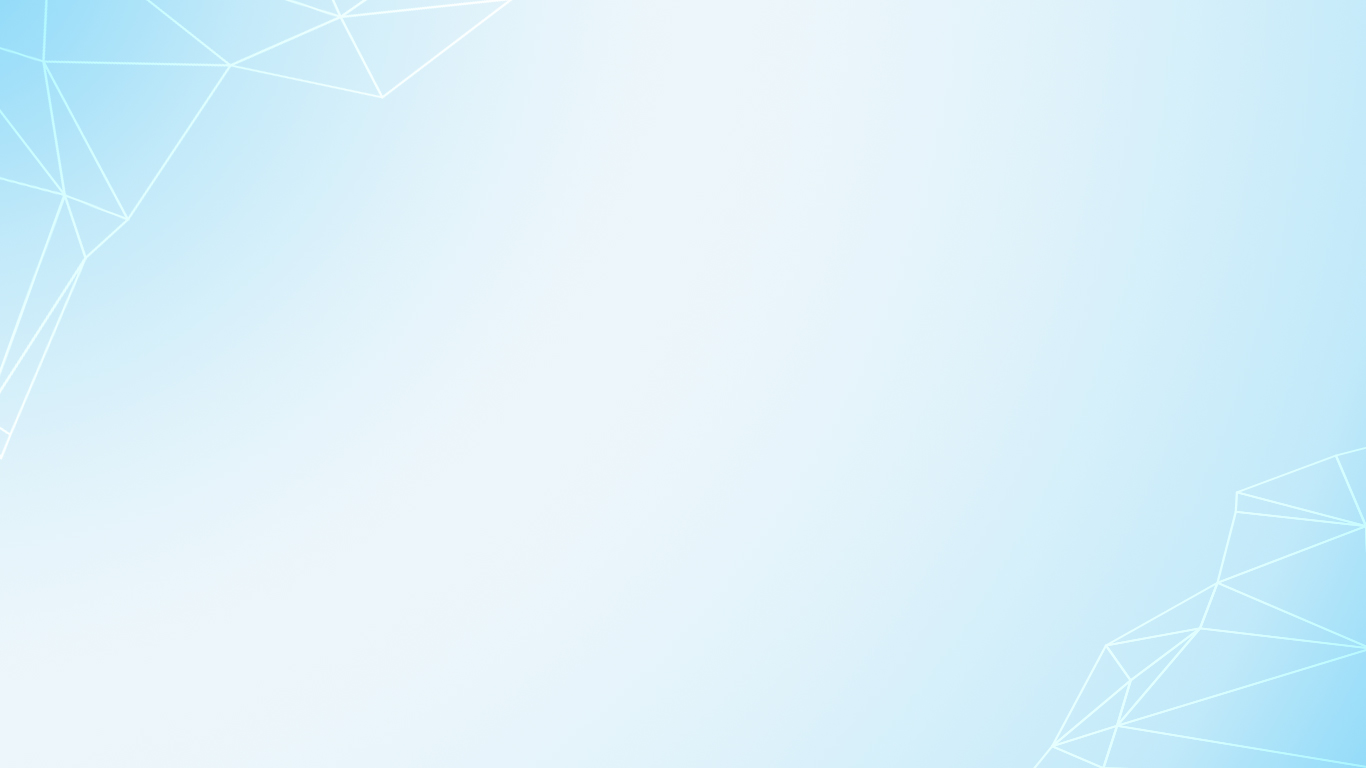 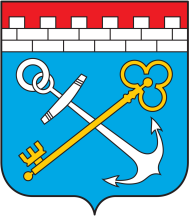 Система работы по организации мероприятий
Премия Губернатора Ленинградской области для поддержки талантливой молодежи
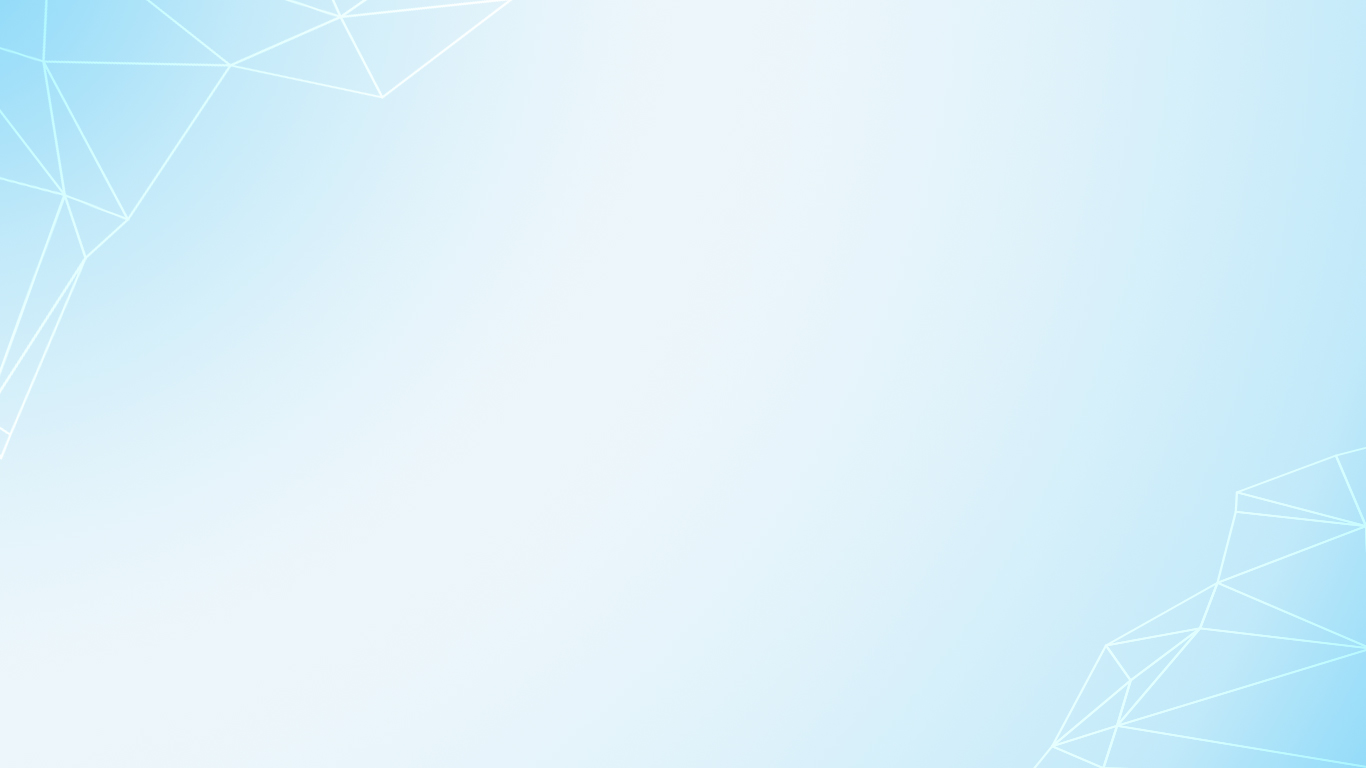 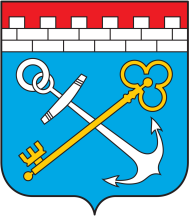 Спортсмены-разрядники, подготовленные за 2019 год (на 01.01.2020)
1 МСМК (мастер спорта международного класса)
11 Мастеров спорта  РФ – в 5 видах спорта
89 КМС в 12 видах спорта, 
125 спортсменов 1 разряда в 12 видах спорта
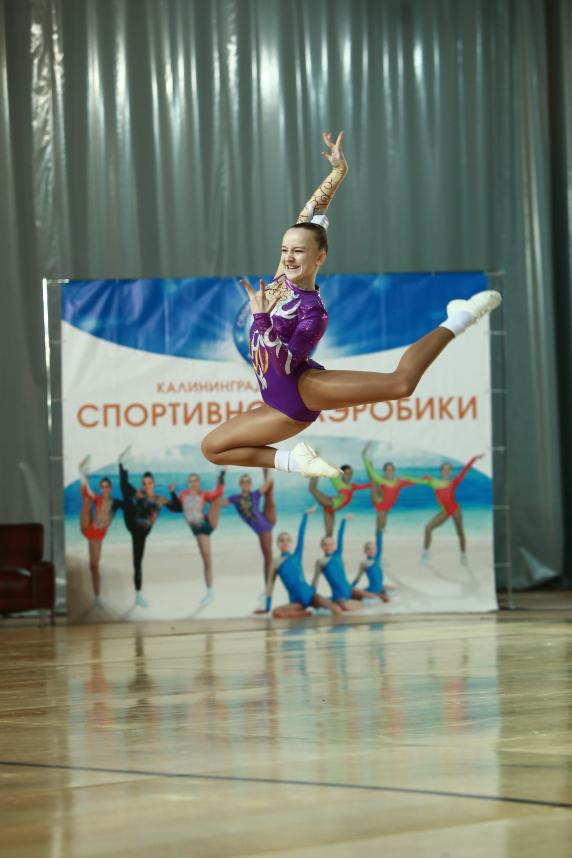 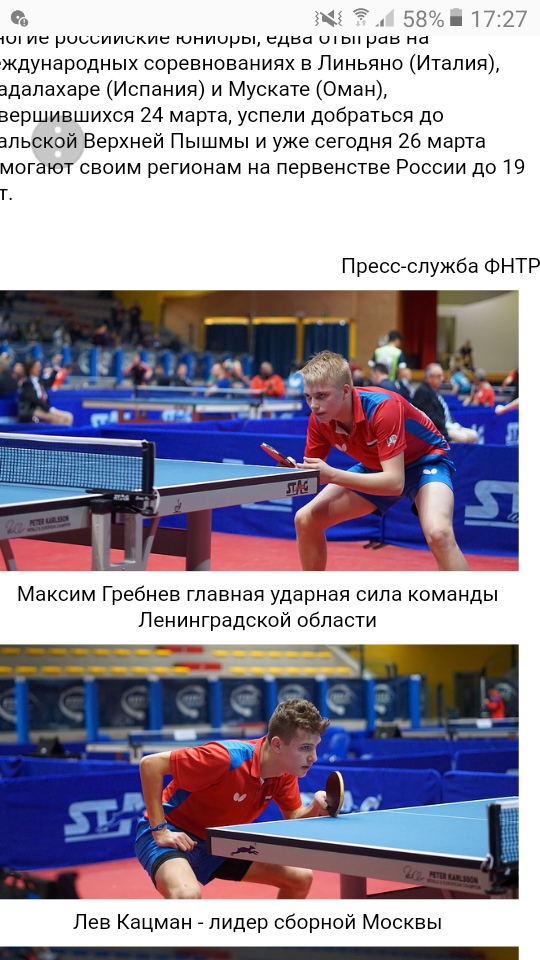 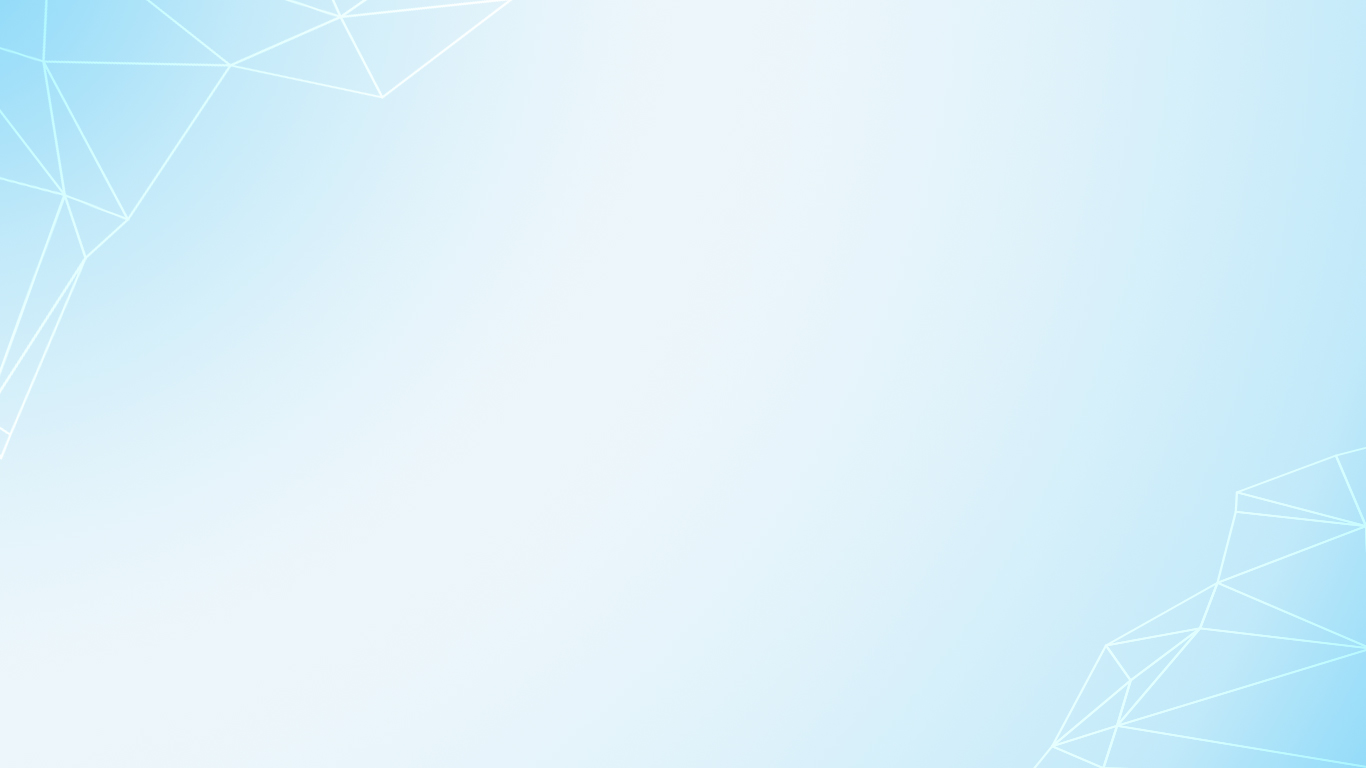 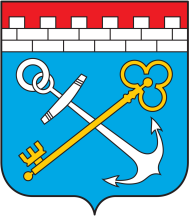 Проектный подход в управлении
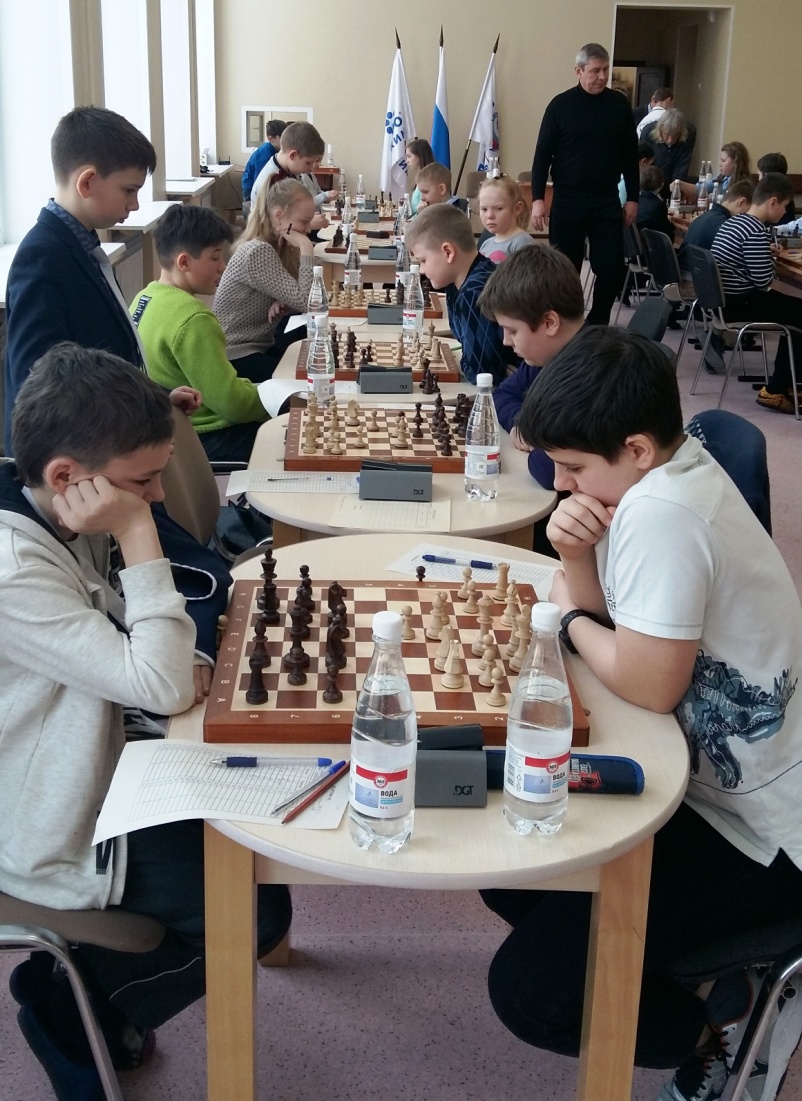 «Черно-белое королевство»
«Движение жизнь»»
«Детский спорт»
«Самбо в школу»
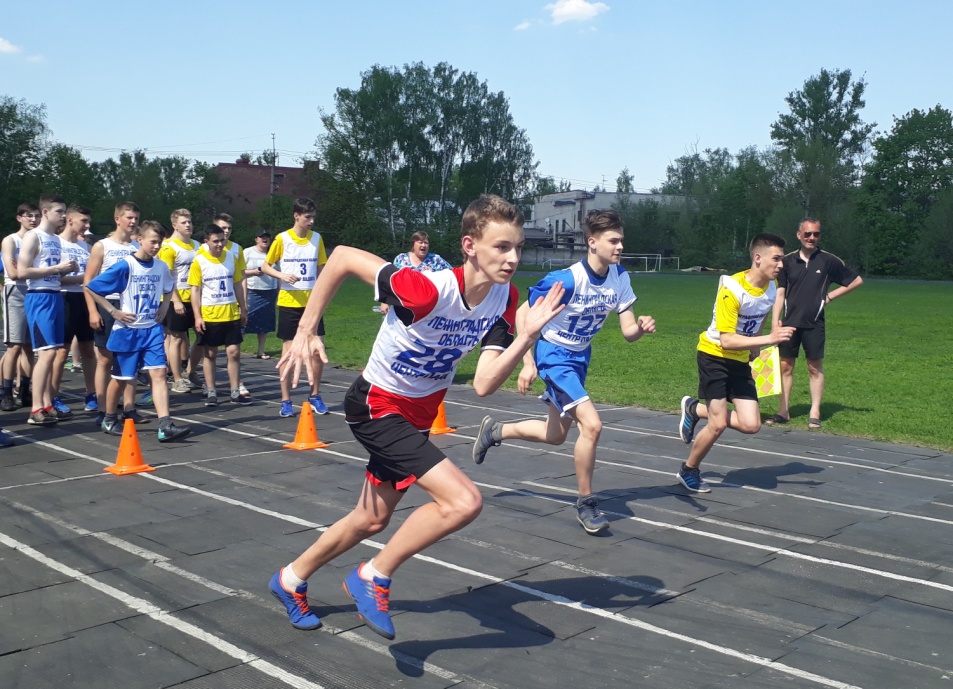 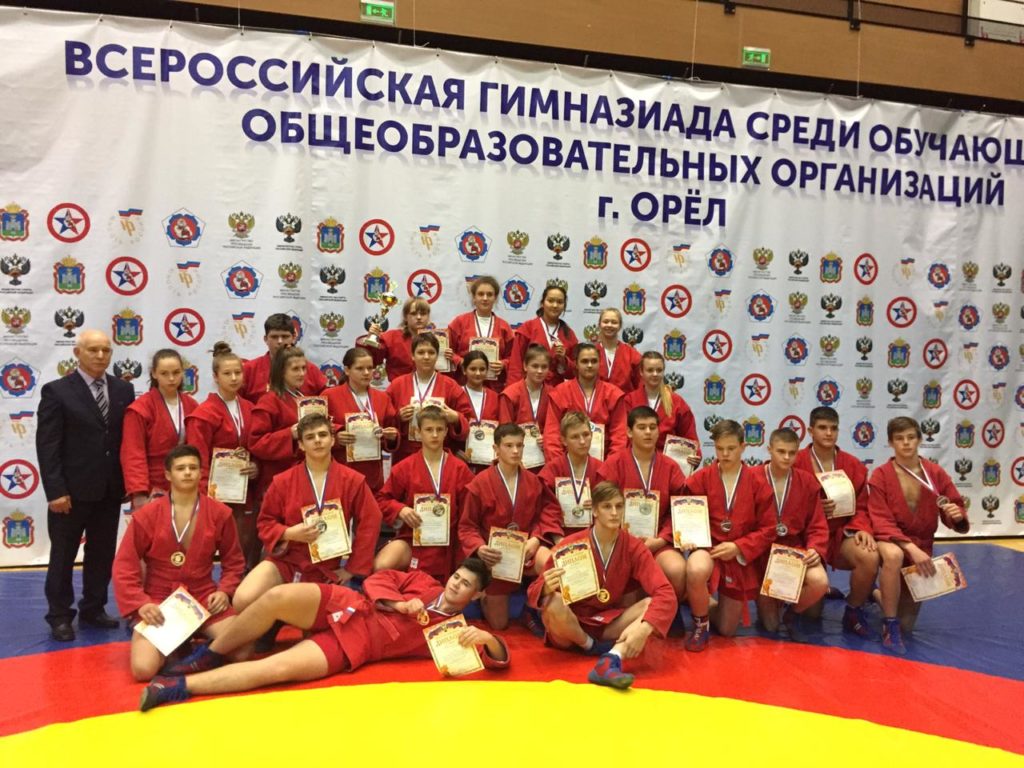 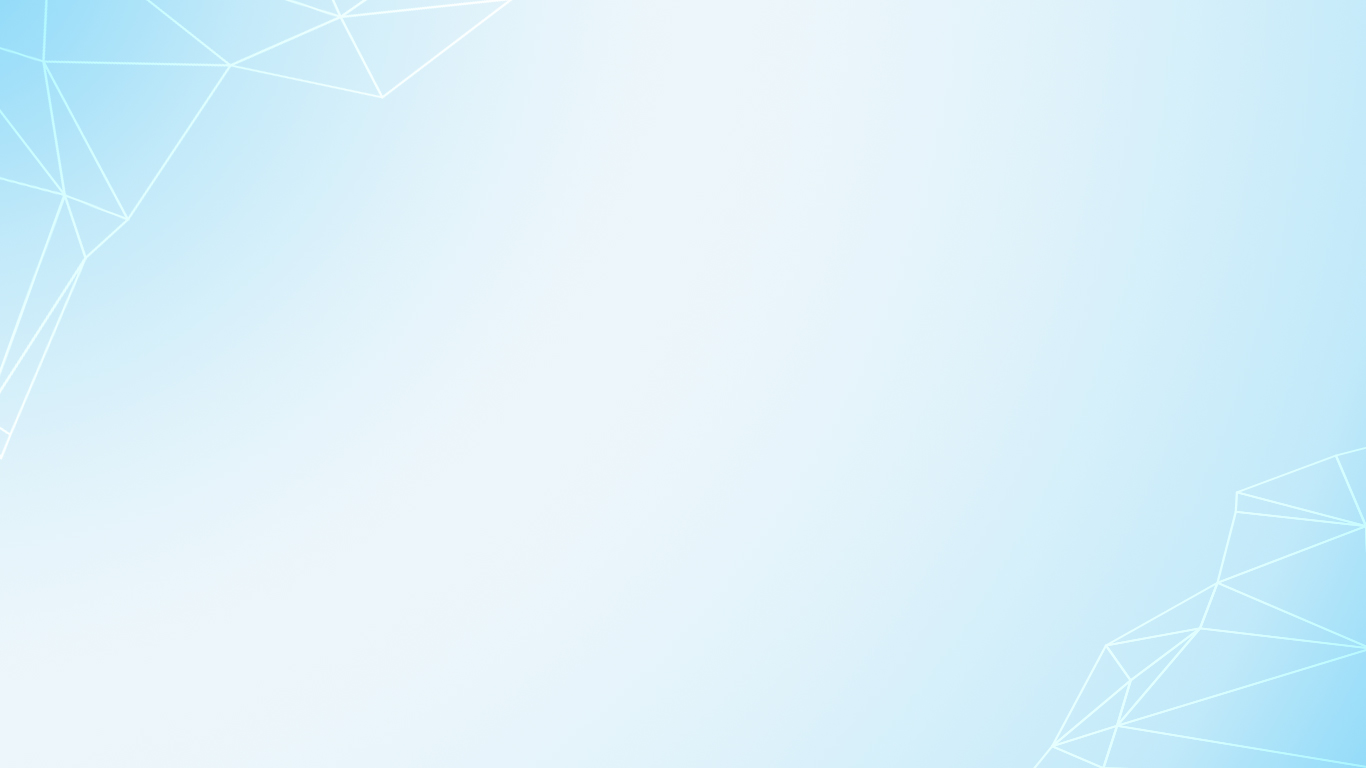 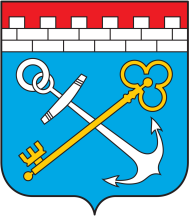 Проект «ДЕТСКИЙ СПОРТ» 
(Школьные спортивные клубы Ленинградской области)
Образовательных организаций – 384
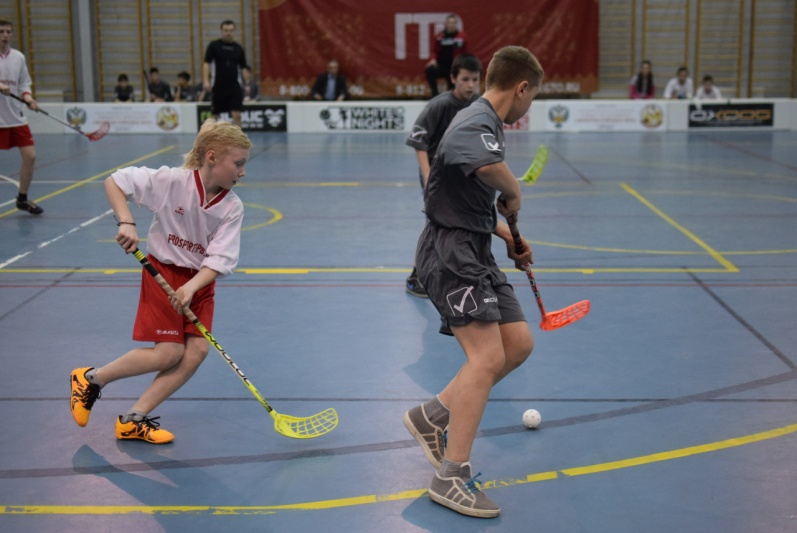 Школьные спортивные клубы - 283
72,7%
154 
в сельской местности
129
в городских поселениях
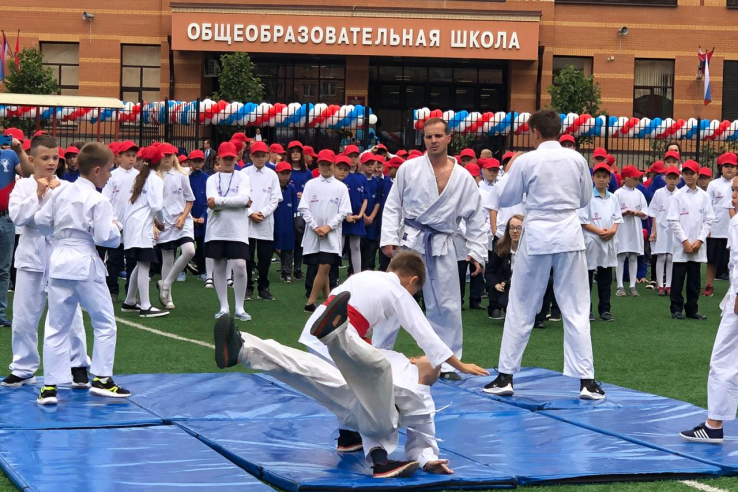 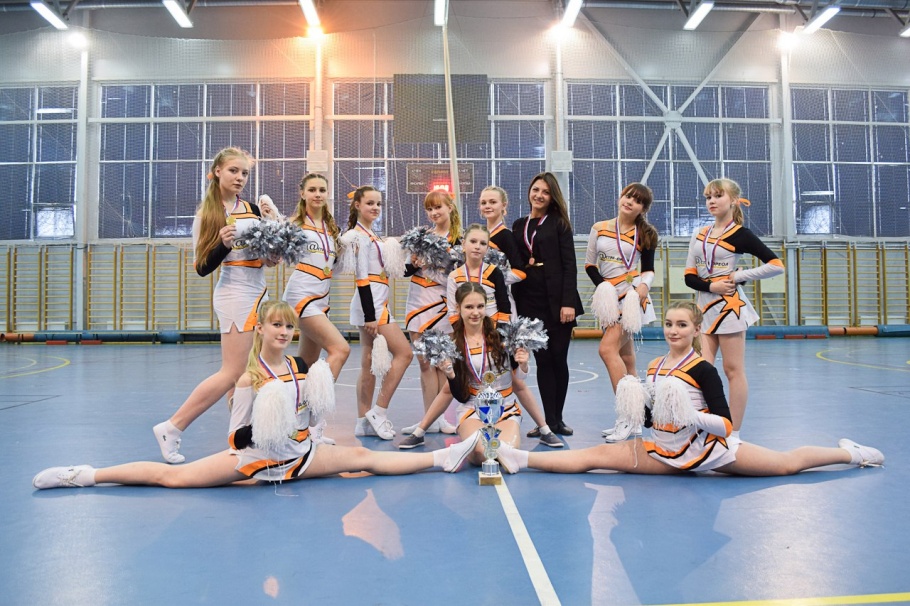 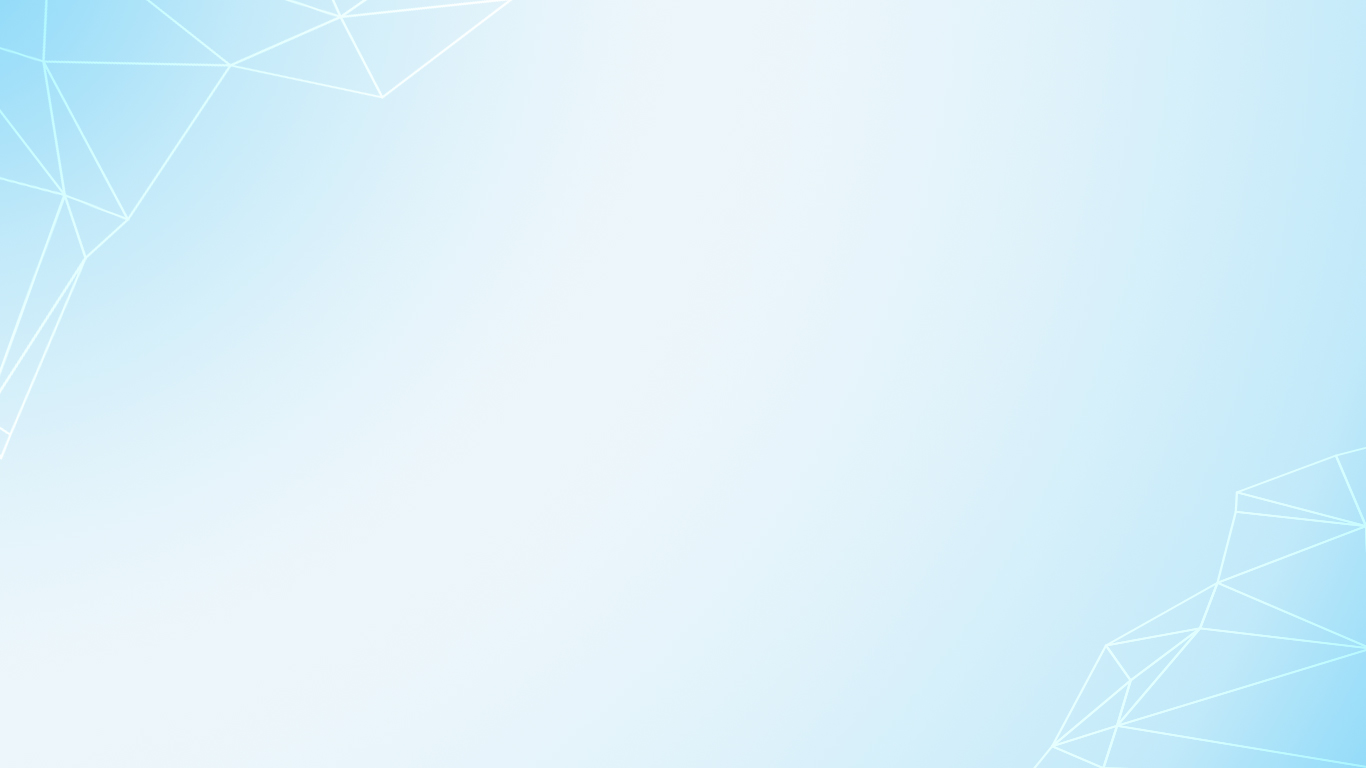 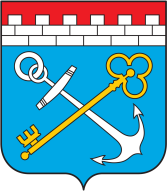 Проект «ДЕТСКИЙ СПОРТ»
с 2014 по 2019

Отремонтировано: 
127 – спортивных залов
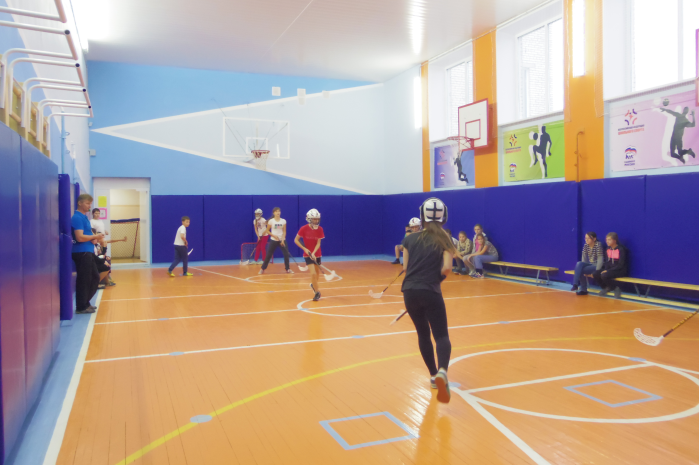 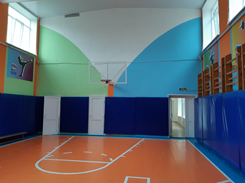 88,5  млн.руб – федеральные
237,7 млн.руб
123,8  млн.руб – областные
на 2020 год
Запланировано: 
14 спортивных залов
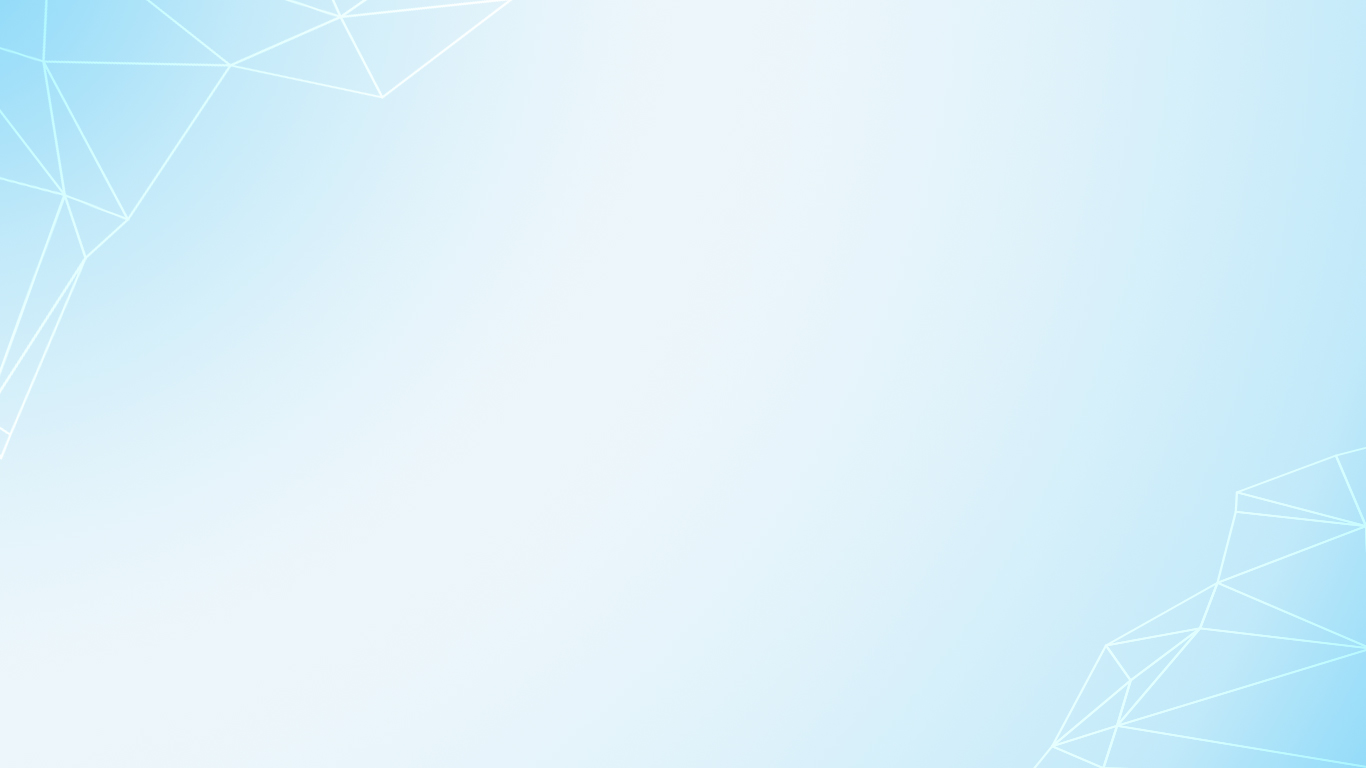 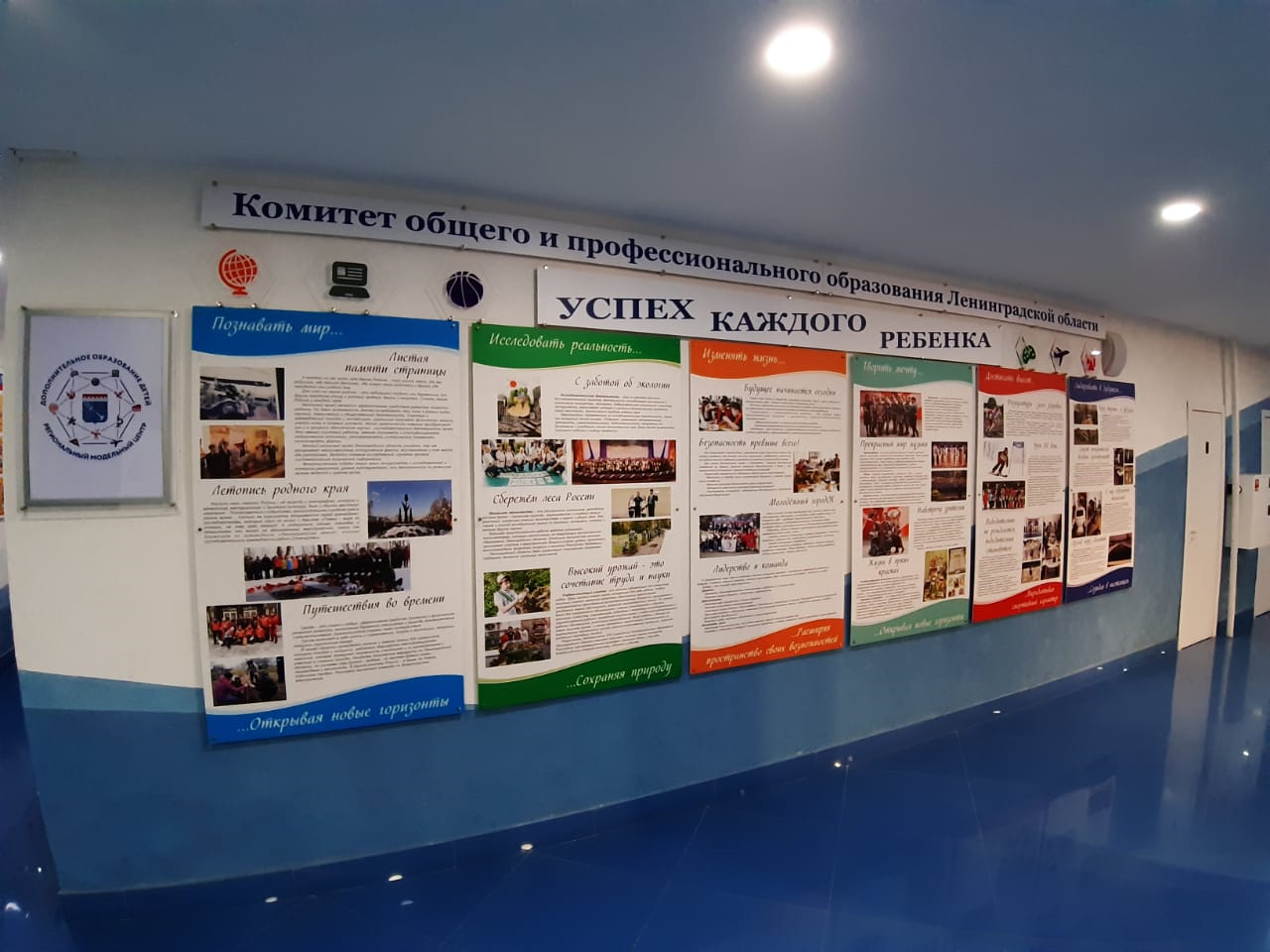 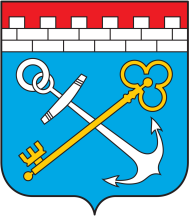 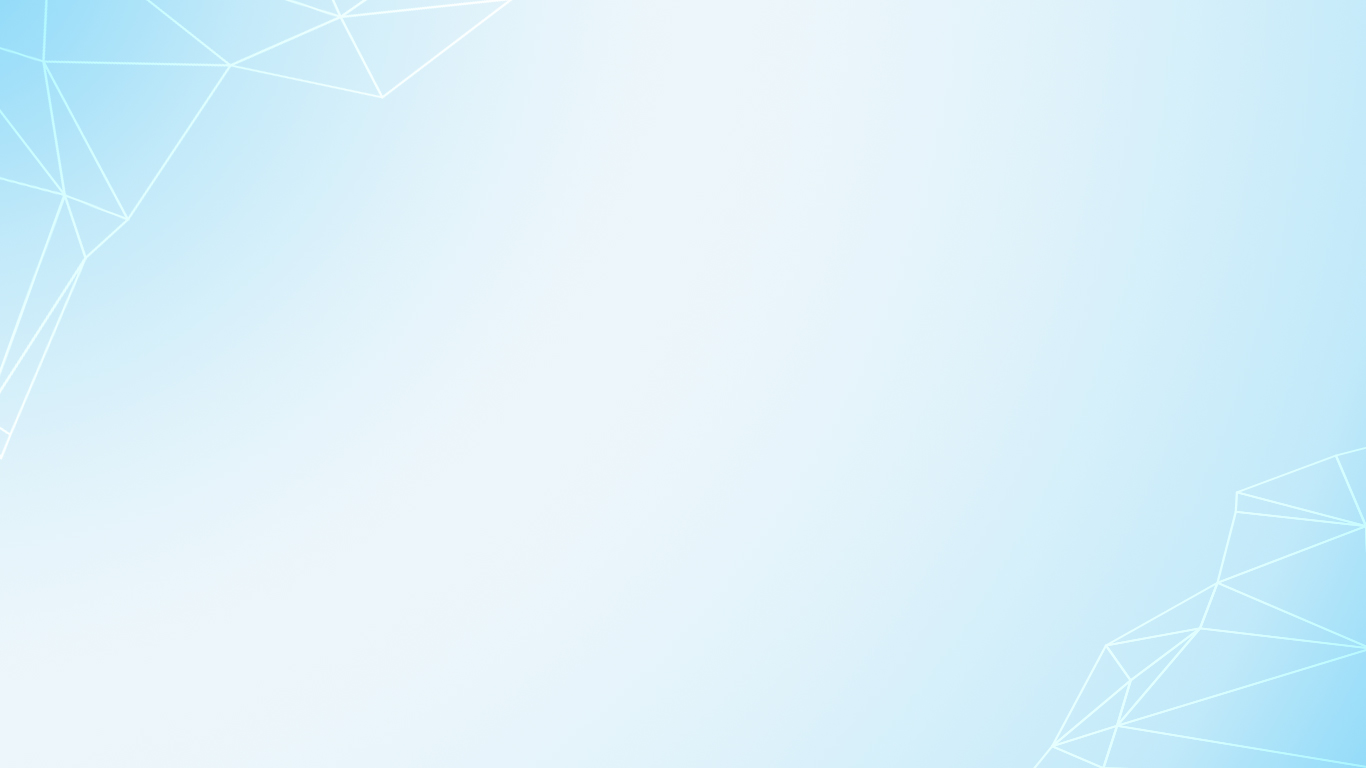 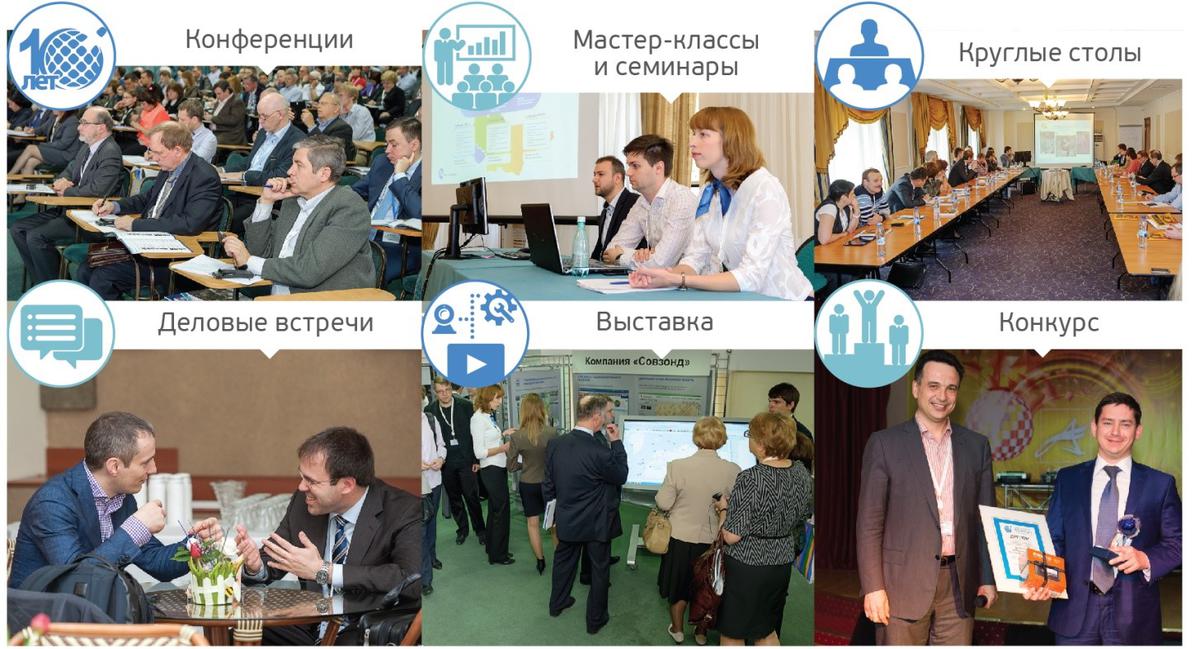 курсы
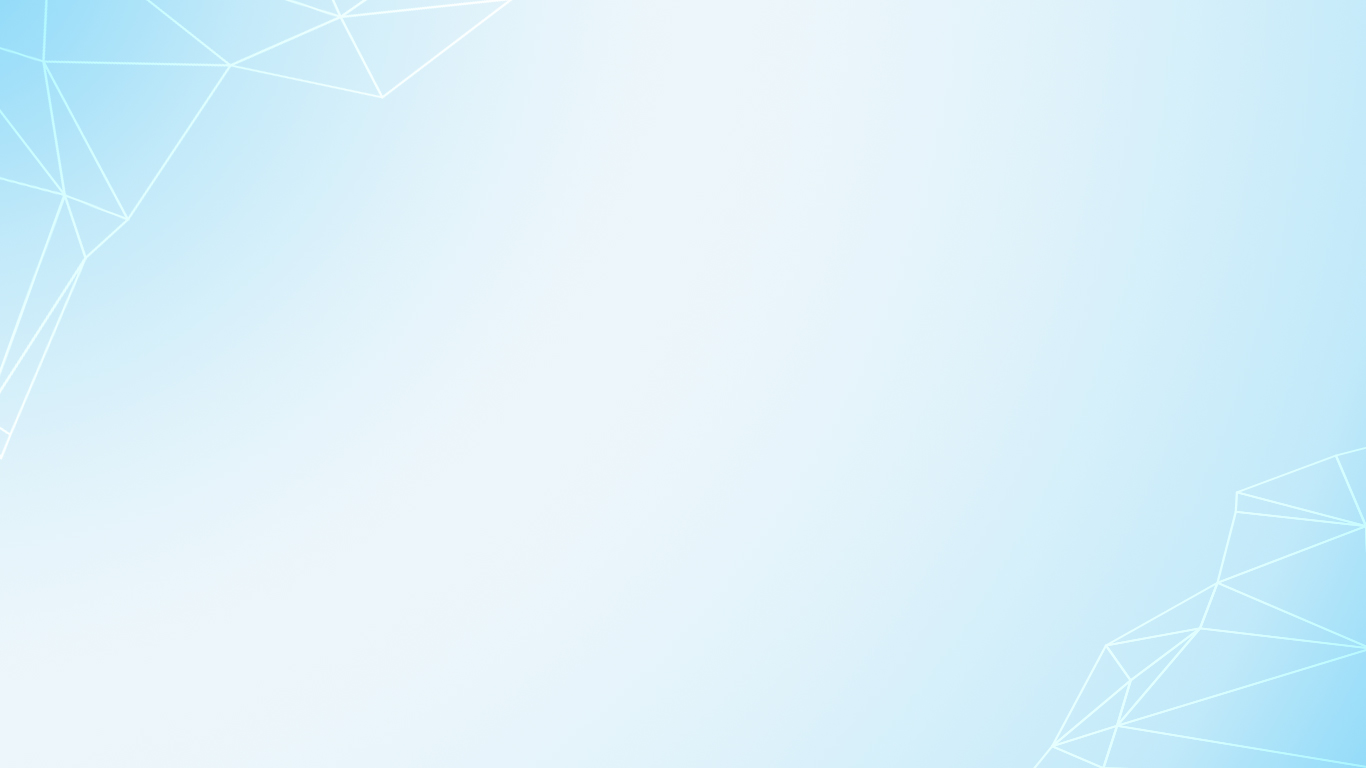 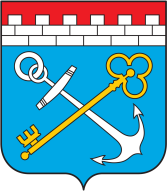 Проект «ДЕТСКИЙ СПОРТ»
(курсы повышения квалификации)
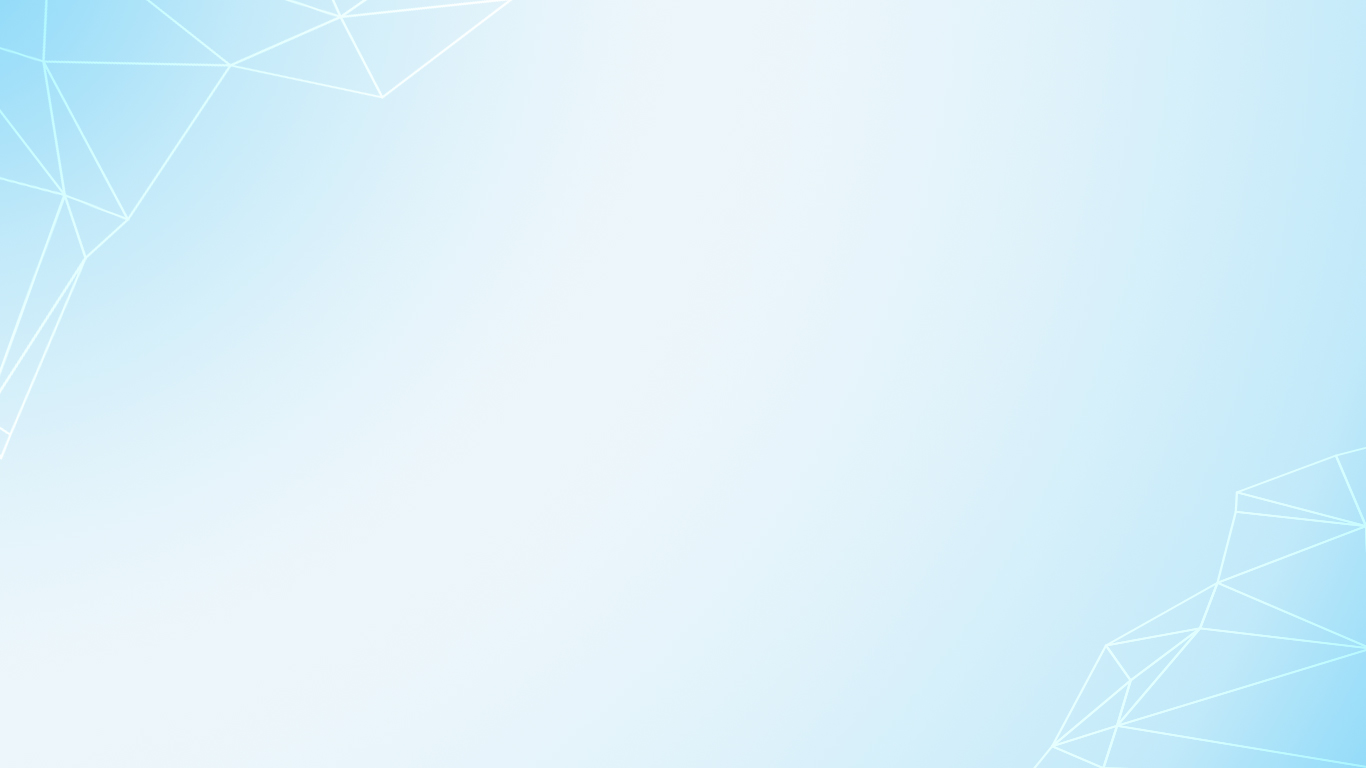 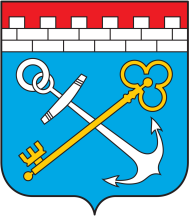 Смотр-конкурс на лучшую постановку физкультурной работы и развитие массового спорта среди школьных спортивных клубов 
2019 год
Лучший спортивный клуб по информационно-просветительскому обеспечению олимпийского движения
Лучший школьный спортивный клуб по организации работы с детьми с ОВЗ и детьми-инвалидами
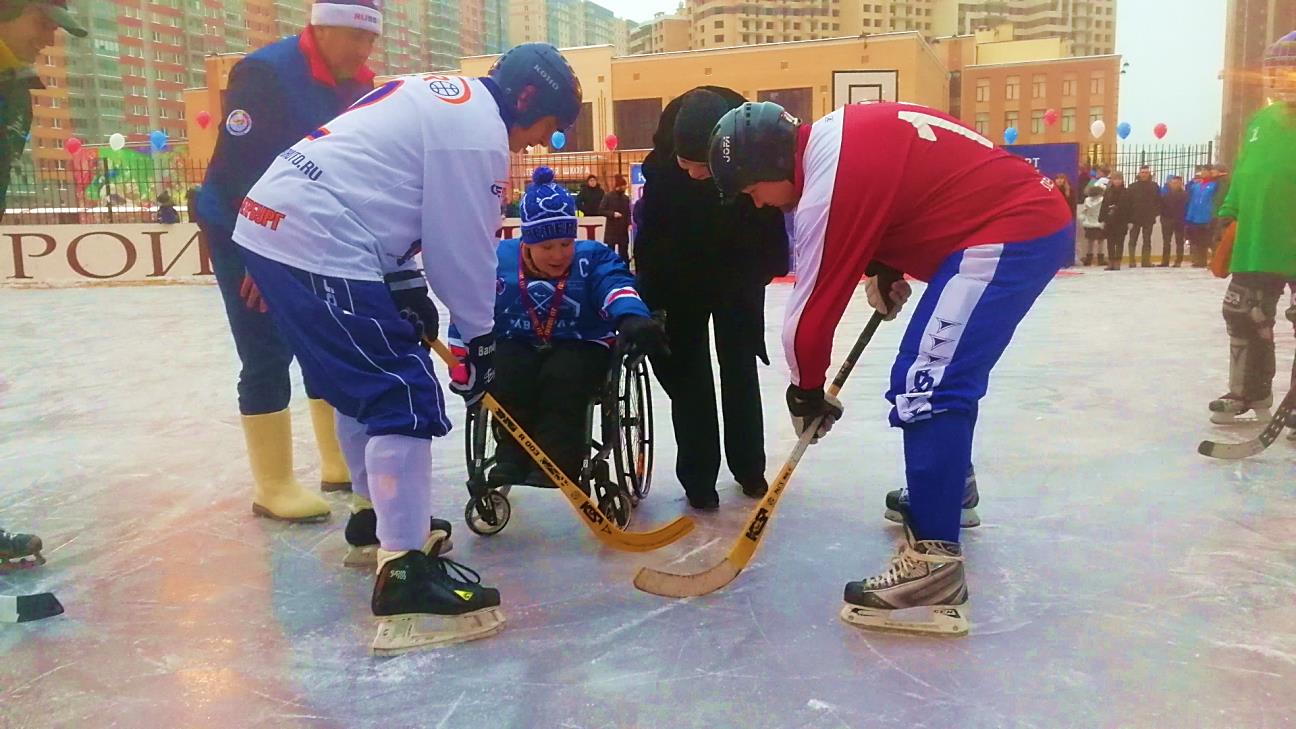 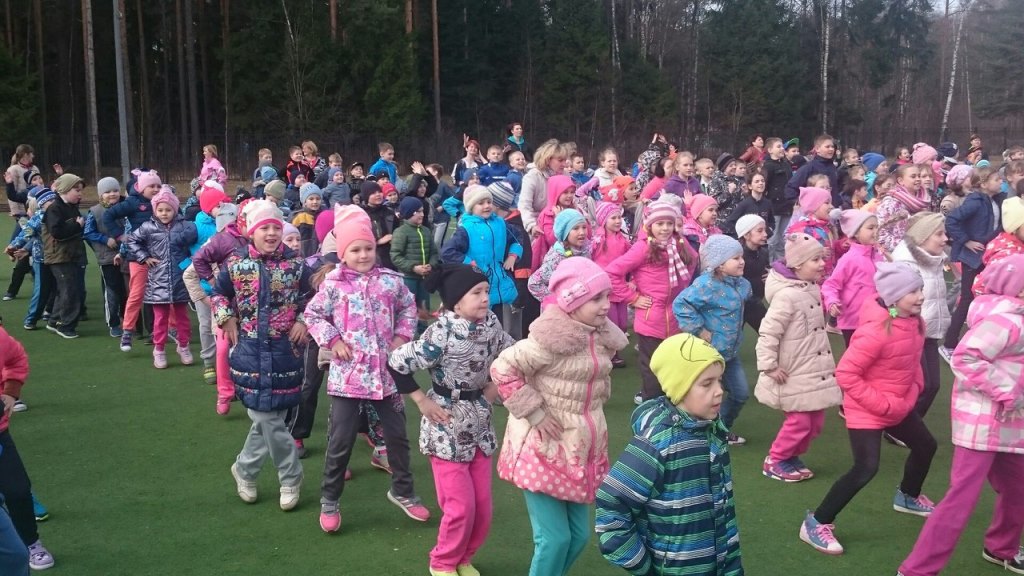 Лучший школьный спортивный клуб развивающий национальные виды спорта
Лучший спортивный клуб по информационно-просветительскому обеспечению олимпийского движения
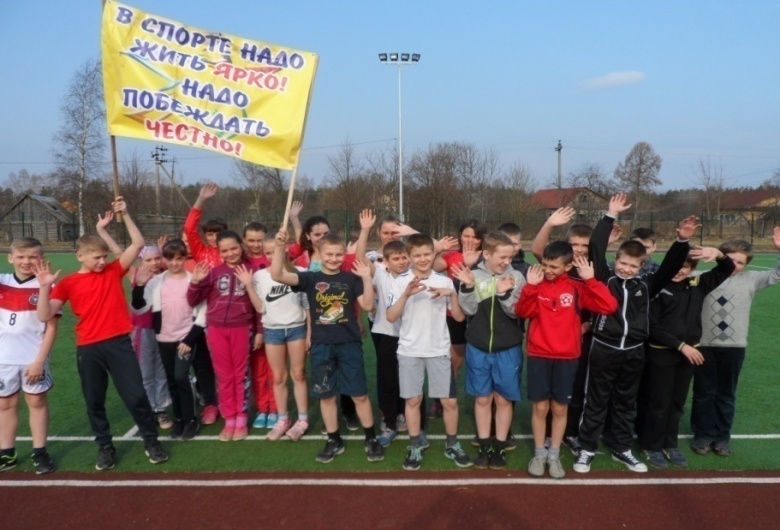 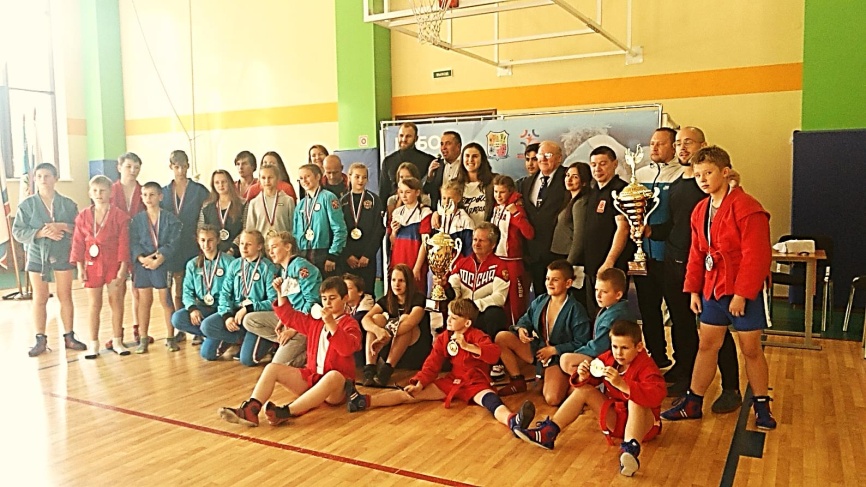 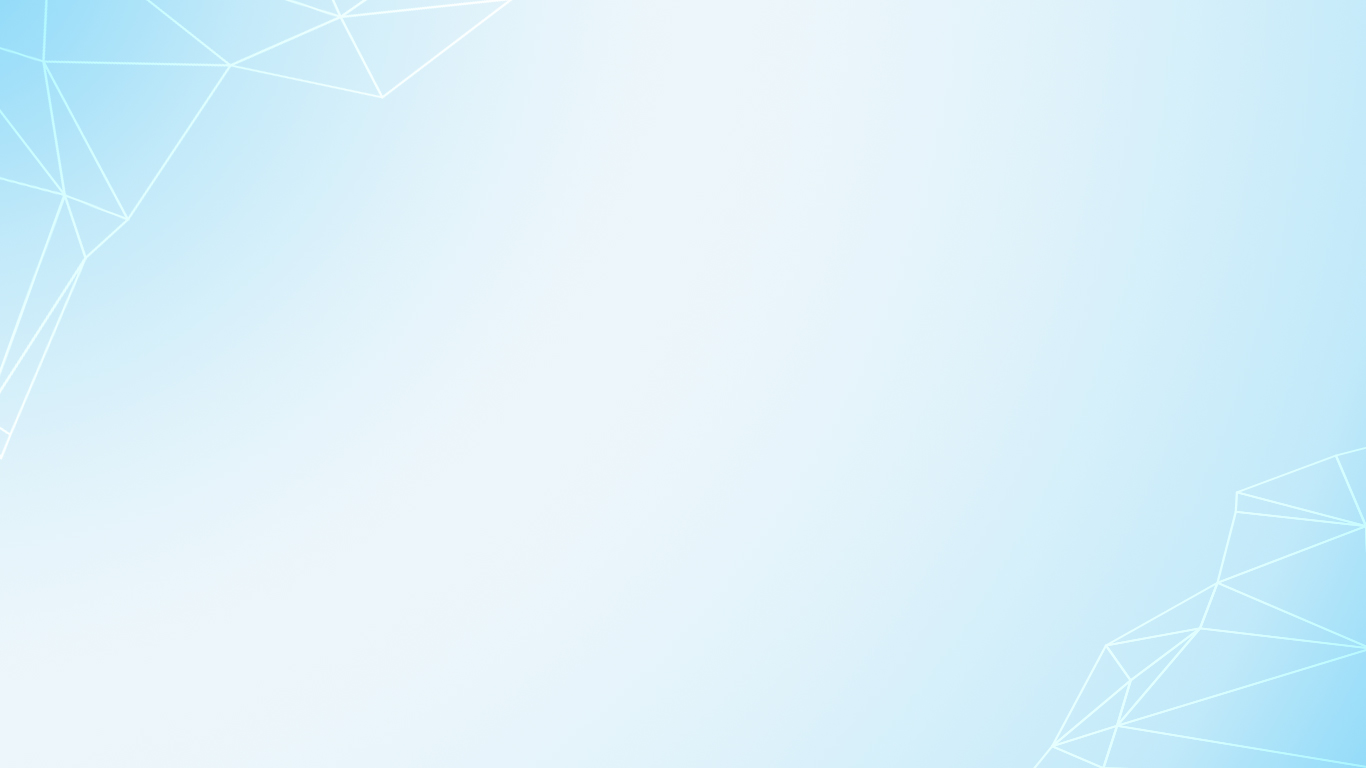 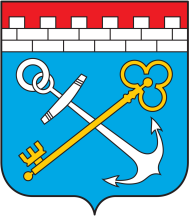 Проект «УРОК XXI  века»
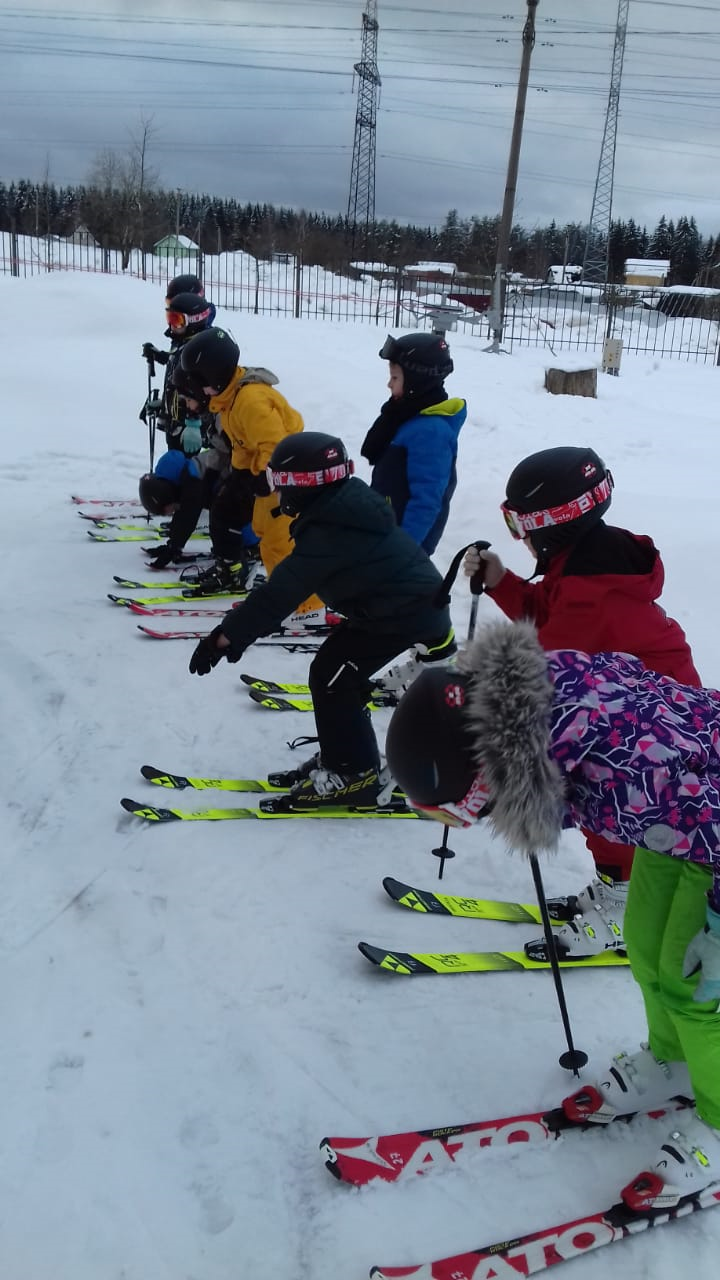 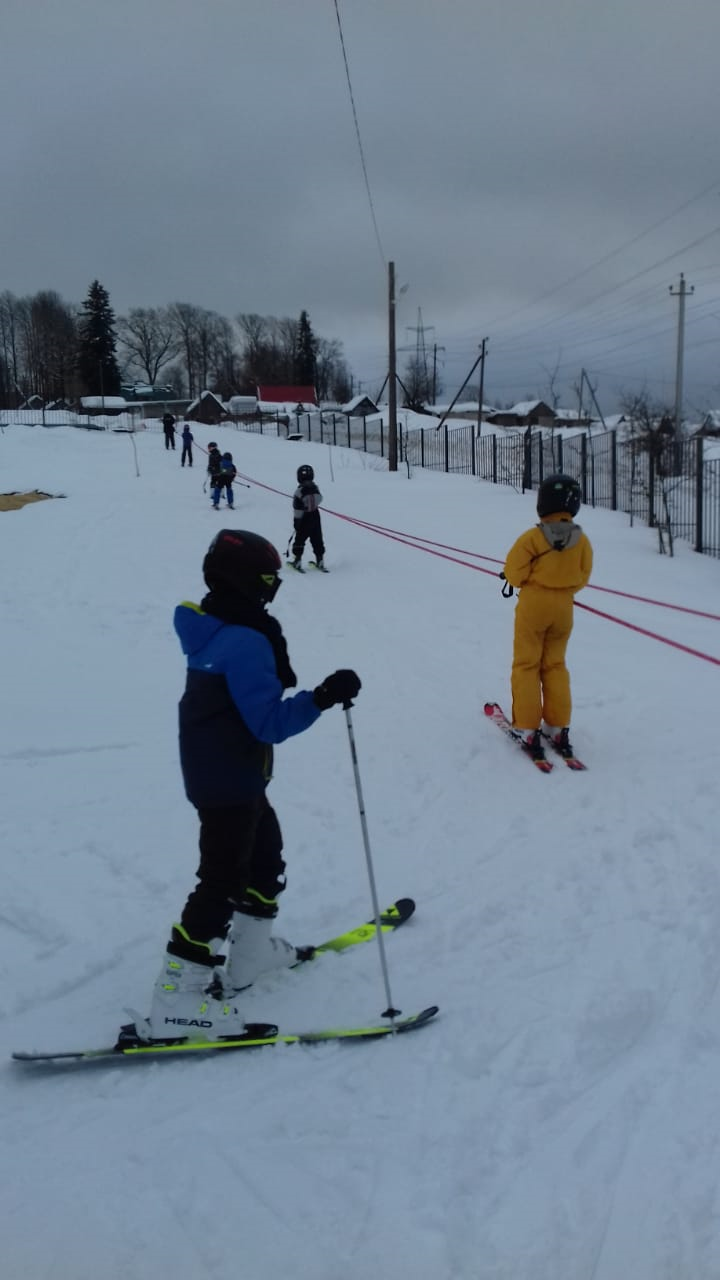 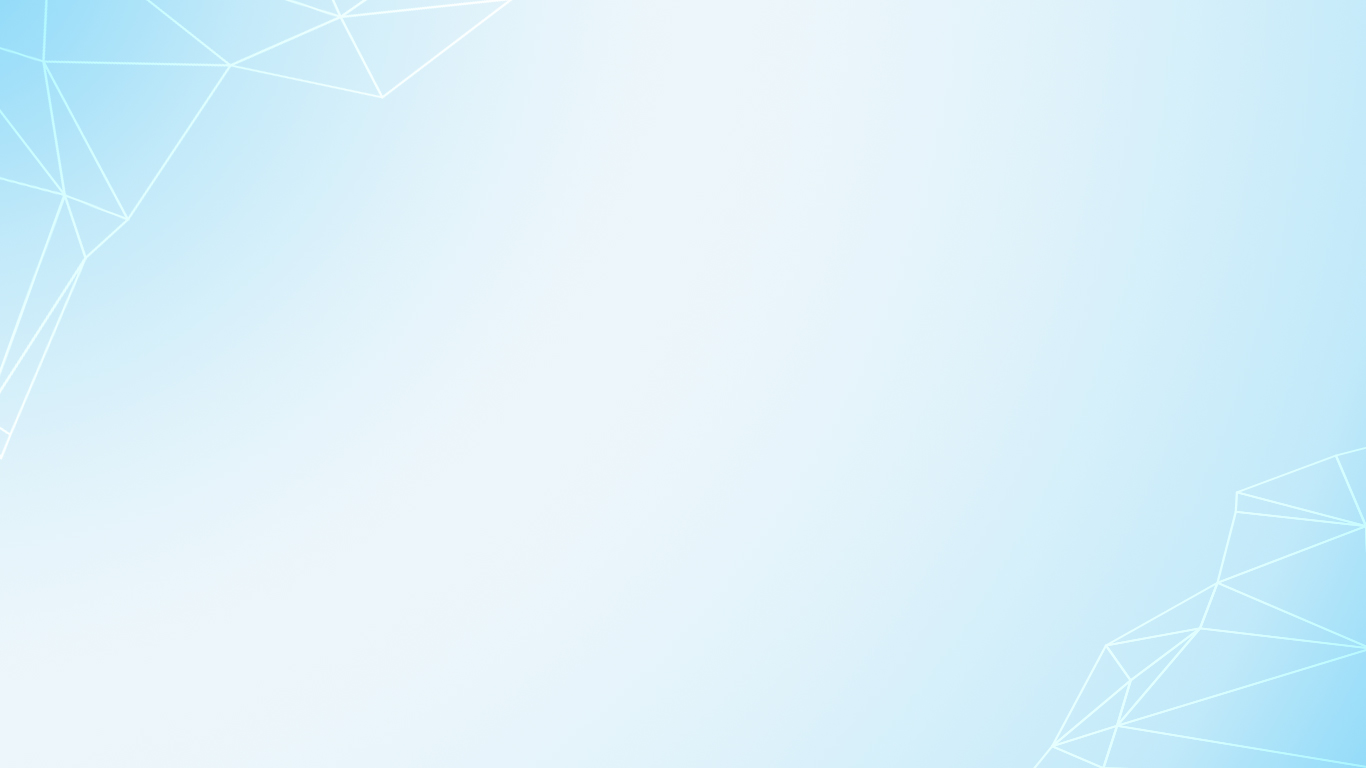 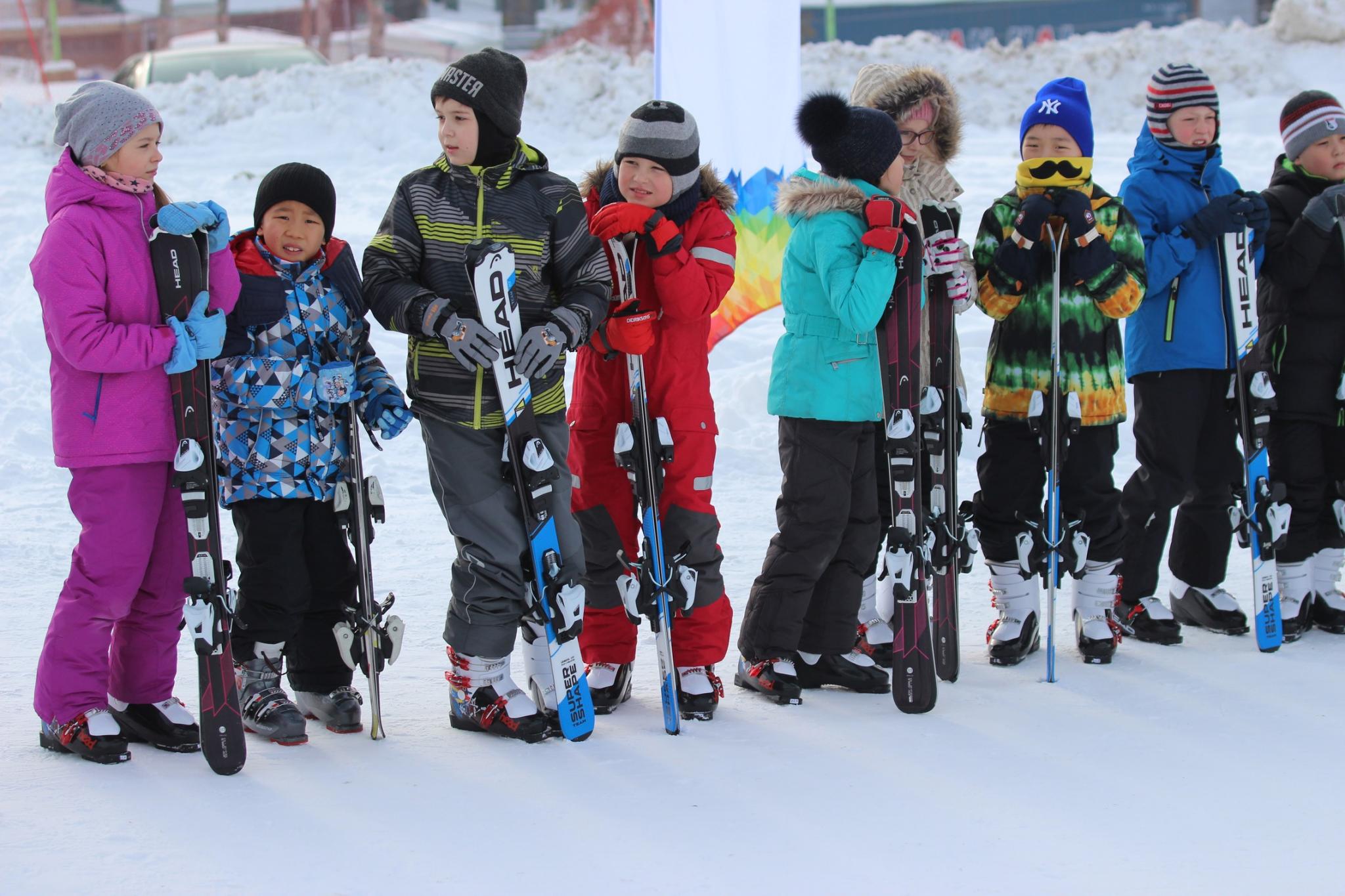 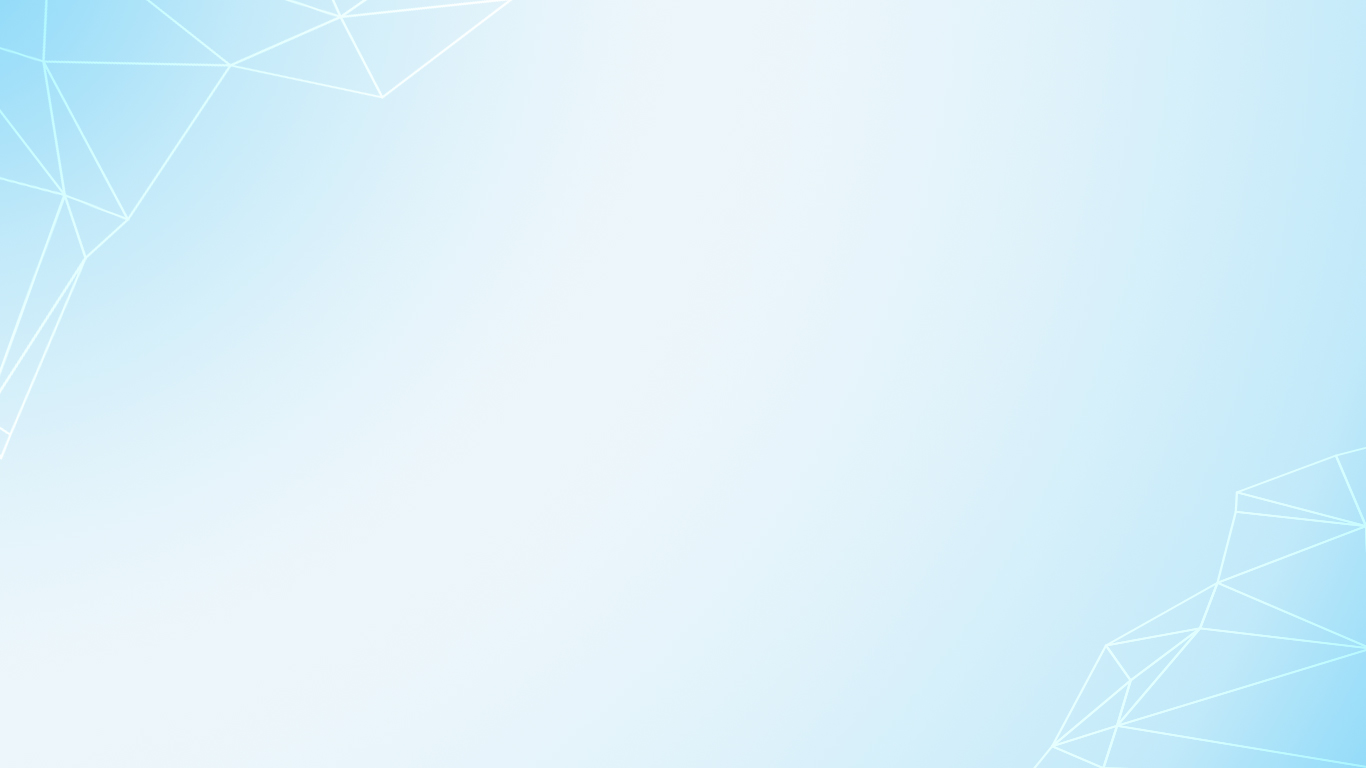 СПАСИБО ЗА ВНИМАНИЕ!
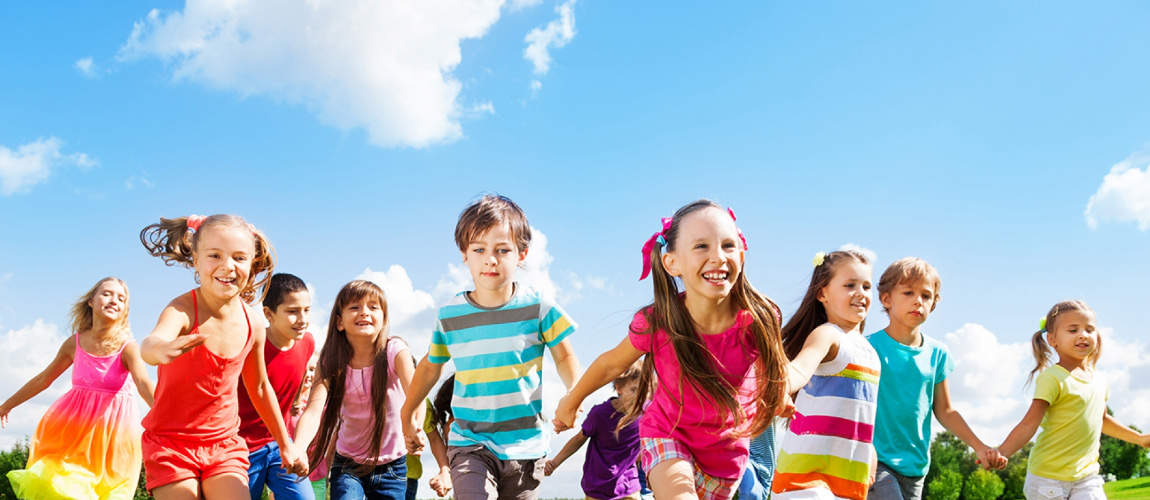